4.3 Implementation & Monitoring and IM Tools
INFORMATION MANAGEMENT
HPC
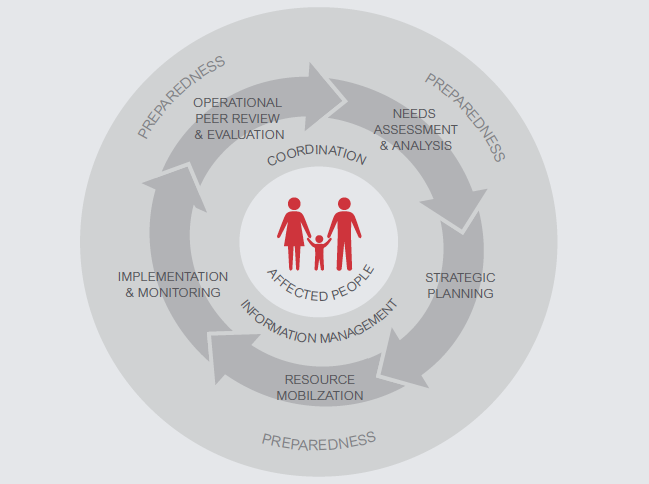 Monitoring is the systematic and continuous process of collecting and using information  throughout the humanitarian programme cycle for management and decision-making
Why do we monitor?
to document progress and results against cluster targets
to provide the necessary information to cluster for timely decision taking and corrective action (if necessary)
to promote accountability to all stakeholders (to affected population, donors, partners etc)
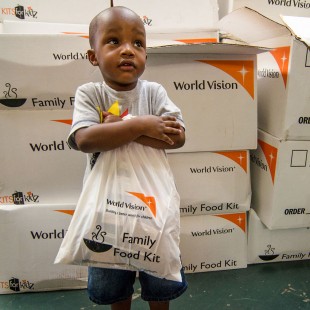 Awareness Test
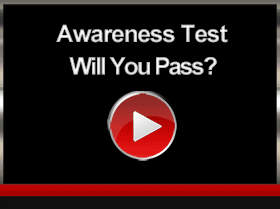 Relationship between Planning & Monitoring
Use the SAG, create a monitoring TWiG or define indicators collectively with Cluster partners!!
Exercise:  Challenges to monitoring
Based on your experience in the nutrition cluster:
What information management processes and tools are currently being used to support monitoring?
What are three key challenges to effective response monitoring?
What could the IM do to address those challenges?
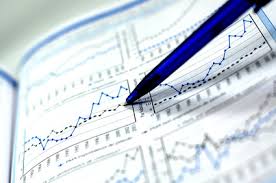 Common challenges
Poor linkage (situation monitoring & standard indicator)
Inadequate participation of NC partners & affected communities
Duplication
Difficulty in agreement (tools/approaches)
Corruptions and misconducts by the partners and stakeholders
Lack of capacity to address PSEA and GBV protection and prevention by the response system
Inadequate or wrong baseline data that are often gender and GBV blind
Acute malnutrition
A result of recent (short-term) deficiency of protein, energy, and minerals and vitamins leading to loss of body fats and muscle tissues. 

Acute malnutrition presents with wasting (low weight-for-height) and/or the presence of oedema (i.e., retention of water in body tissues).
Severe acute malnutrition
Defined for children aged 6–59 months, as a weight-for-height below 3 standard deviations from the median weight-for-height for the standard reference population or a mid-upper arm circumference of less than 115 mm or the presence of nutritional oedema or marasmic-kwashiorkor.
Moderate acute malnutrition
Defined for children aged 6–59 months as weight-for-height between minus two and minus three standard deviations from the median weight-for-height for the standard reference population and no nutritional oedema or marasmic-kwashiorkor.
Additional data for monitoring CMAM interventions
Derived from routine monitoring and other sources:
Sources of data:
Registration books
Individual follow up charts
Interviews and Focus group discussions
Observation, home-visits 
…
Average length of stay 
Average weight gain
Relapse rate 
Distribution of admissions per type, per age, per origin…
Causes of death
Reasons for defaulting
Investigation of non-recovery cases
Methods and tools for monitoring IYCF interventions
Monthly / weekly reporting:
Reporting needs to be done per site (service unit) and compiled per area (district…) up to the national level

Routine supervision 

Surveys to determine situation and change in IYCF practices

BMS code violations monitoring
Indicators for monitoring IYCF-E interventions
Methods and tools for monitoring micronutrient interventions
Monthly / weekly reporting:
Reporting needs to be done per site (service unit) and compiled per area (district…) up to the national level

Surveys to determine coverage and situation

Campaign reports / administrative reports (i.e. child health days, EPI reports, etc.)
Indicators for monitoring micronutrient interventions
Number of boys/girls/PLW (specify age groups) received supplementation (specify)  during the reporting period
What GNC IM Tools inform the Implementation & Monitoring stage?
Key datasets
HRP tips
4W
BMS Code Violations tracking
Partners tracking tool
Country bulletin template
HIR
IM Update template
Map examples/ templates
IM Checklist
What GNC IM Tools inform the Implementation & Monitoring stage?
Key datasets
HRP tips
4W
BMS Code Violations tracking
Partners reporting tool
Country bulletin template
HIR
IM Update template
Map examples/ templates
IM Checklist
Breast Milk Substitutes Code violations tracking tool
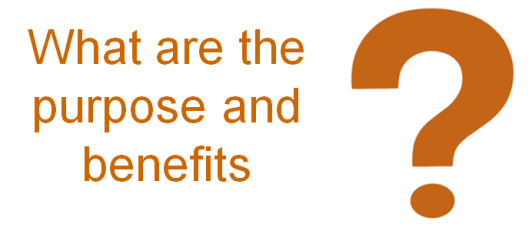 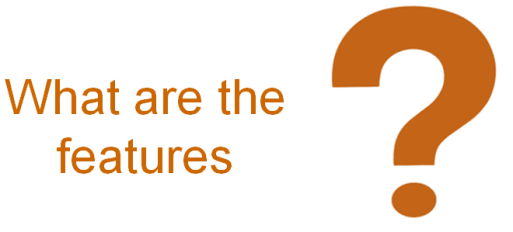 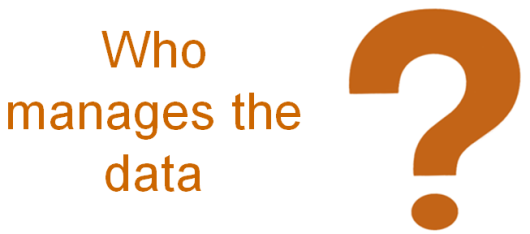 BMS Code Monitoring
Breast Milk Substitutes (BMS) are defined as: "any food being marketed or otherwise represented as partial or total replacement of breast-milk, whether or not suitable for that purpose.“

"In emergencies, targeting and use, procurement, management and distribution of BMS, milk products, bottles and teats should be strictly controlled based on technical advice, and comply with the International Code and all relevant WHA Resolutions (4)…”
BMS Data:  General Information and Code violation
BMS data:  Who is violating and how?
Partners reporting
INFORMATION MANAGEMENT
Partners reporting tool
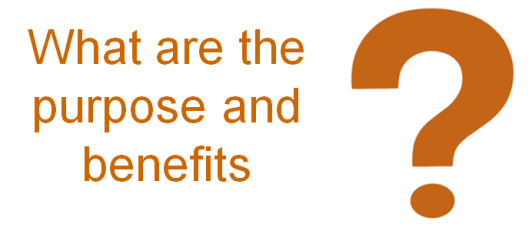 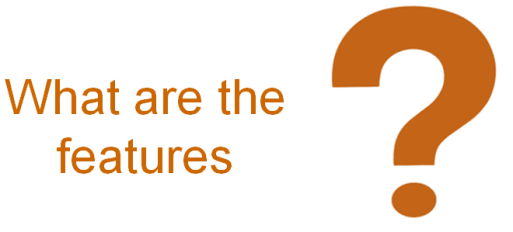 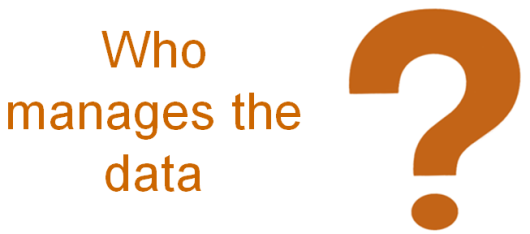 Exercise:  Partners reporting tool
Open the M&E Framework your group developed during the Strategic Planning session as the data for this exercise. 

Practice completing the Partners reporting tool

20 minutes